BREDT ERHVERVS-NETVÆRK

Hvem er vi?
Rotary er en attraktiv verdensomspændende organisation af engagerede mennesker, samlet i et unikt erhvervs- og socialt netværk. Der er 1,2 mio. medlemmer i hele verden, med 35.000 klubber fordelt i næsten alle verdens lande. 

I Danmark er der omkring 10.000 medlemmer i 250 klubber. Som rotarianere er du velkommen som gæst i samtlige klubber i hele verden.
Hvad giver det?
Som medlem lærer man hele tiden nyt om det samfund, man er en del af, og får gode sociale og forretningsmæssige kontakter. Medlemmerne tilstræber at leve op til en etisk og moralsk høj målsætning. 

Når du er medlem af en Rotary klub, har du fri adgang til Rotary klubber over hele Verden – og du kan bruge denne adgang til at skabe nye kontakter og venskaber over hele verden.

Hvordan foregår det?
Der er møde i Rotary klubberne én gang om ugen af halvanden til to timers varighed. På hvert mødeleverer særligt sagkyndige foredrag over vidt forskellige emner – om erhvervsmæssige forhold, politiske forhold, historiske emner eller orienteringer om social-humanitære og globale emner.

Undertiden holdes mødet hos lokale virksomheder med henblik på at skabe kontakter og lære mere om dit eget område.

Rotary klubberne møder på forskellige ugedage og på forskellige tidspunkter.>navn<Rotary Klub er en morgenklub, som afholder møderne på Xxxxxdage kl. 00.00 til 00.00. 

Andre klubber er frokost- eller aftenklubber.
>navn<Rotary Klub 

MØDE TID
Xxxxdage fra kl 0.00 til 0.00

MØDESTED
Xxxxxxxxxxxxxxxxxxxxx

KONTINGENT
0.000 kr. pr kvartal som dækker både bidrag og møder, med fortæring.

ALDER 
Fra 00 til 00 

ERHVERV
Engagerede mennesker fra alle erhverv, både privat og offentlig ansatte.

UDDANNELSE
Rotary giver direkte personlig udvikling og tilbyder også forskellige uddannelser.

KONTAKT
Xxxxxx Xxxxxxxx:
xxxxxxx@xxxxxxxx.dk 
00 00 00 00
OPLEVELSER MED MENING
Når du går hjem fra et Rotary-møde, er du lidt klogere – på verden og på dig selv.
ET FÆLLESKAB DER GØR EN FORSKEL

I>navn<Rotary Klub er medlemsskaren en blanding af kvinder og mænd, erhvervsaktive og pensionister med stor erhvervserfaring. For tiden er aldersspændet fra XX til XX år. Der er medlemmer med vidt forskellig erhvervsbaggrund, så der sker både uformel og mere formel erfaringsudveksling – også mellem ledere fra den private og den offentlige sektor. 

Klubben har flere internationale kontakter i form af venskabsklubber i forskellige lande.
Ungdomsudveksling
Ungdomsudveksling er et af Rotarys helt store indsatsområder. Hvert år rejser omkring 8.000 unge fra lande i hele verden på udvekslingsophold et år i et andet land, organiseret af Rotary. Alene fra Danmark rejser ca. 200 unge ud og lærer sprog og kultur på den bedste måde. 

Det er unge i alderen 15 til 18 år som kan søge om et årige studieophold i udlandet. Dette såkaldte Long-Term program er et uddannelses- og kulturelt udvekslingsprogram. Herudover står Rotary International for kortvarige udvekslingsophold for unge i sommerlejre over hele Verden.

Klubbens egen indsats
For tiden har>navn<Rotary Klub den 16-årige Xxxxxx fra Xxxxxx på et års ophold i Xxxxxxxxx, USA. Her i januar 2018 modtager klubben den 16-årige Xxxxx Xxx fra Xxxxxx til et års ophold i Xxxxxxx med skolegang på Xxxxx Gymnasium. 

For unge, der har afsluttet deres erhvervsuddannelse medvirker>navn<Rotary Klub, sammen med andre Rotary klubber i lokalområdet, til en 14 dages camp med et kortvarigt studieophold i Xxxxxxxxx for omkring 20 internationale unge gæster..
VI HJÆLPER SYGE OG STØTTER UNGE 

Sygdomsbekæmpelse
Gennem 35 år har Rotary med stor vedholdenhed stået i spidsen for kampen mod sygdommen polio, som i 1985 var udbredt i 125 lande med 350.000 tilfælde. 

Den vilde polio er i 2019 nedbragt til kun at være 
i to lande med omkring 100 nye sygdomsudbrud. Tusindvis af frivillige rotarianere – også danskere 
– deltager i vaccinationsdage i de to lande, hvor polio endnu forkrøbler specielt børn. 

Der arbejdes også for forsat at sikre vaccination i alle lande, indtil der har været helt frit for nye tilfælde i 3 år.

Uddannelse
Rotary er en af verdens førende organisationer, når det drejer sig om internationale studielegater, idet Rotary årligt giver mere end 1.000 unge mennesker mulighed for at studere i udlandet.
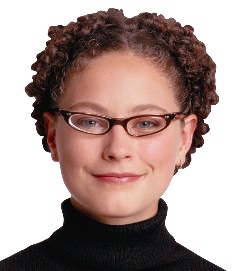